Towards a Systematic Study of Big Data Performance and Benchmarking
Saliya Ekanayake
Ph.D Dissertation Defense
September 28th, 2016
Committee in Charge:
Professor Geoffrey C. Fox, Chairperson
Professor Andrew Lumsdaine, Associate Professor Judy Qiu, Professor Haixu Tang
Ph.D. Dissertation Defense
1
9/28/2016
Towards a Systematic Study of Big Data Performance and Benchmarking
Towards a Systematic Study of Big Data Performance and Benchmarking
Towards a Systematic Study of Big Data Performance and Benchmarking
Towards a Systematic Study of Big Data Performance and Benchmarking
Towards a Systematic Study of Big Data Performance and Benchmarking
Ph.D. Dissertation Defense
2
9/28/2016
[Speaker Notes: Let’s look at the title one more time. Obviously, it talks about Big Data, but Big Data means many things to many people, so specifically it talks about Performance; and Benchmarking. And it talks about a Systematic Study meaning we’ll methodically look at several applications and frameworks in this research.]
Big Data
Simple queries over scale-out data storages.
Still  the dominant representation of Big Data in commercial use cases1.
E.g. Google MapReduce on GFS and Apache Hadoop on HDFS.
Complex queries – parallel machine learning.  emphasized in this research
Sensitive to performance variations.
Includes real time analytics – twitter feed, stocks data.
Frameworks beyond MapRedce – Spark, Flink, Storm, Harp
High-Level languages.
Java is dominant; Scala, Python, and C++ to follow.
Ecosystem of open source software – over 350 packages in ABDS2.
Convergence with HPC3.
HPC technologies can improve performance oriented Big Data use cases.
1 https://www.qubole.com/resources/solution/best-use-cases-for-big-data-analytics 
2 http://hpc-abds.org/kaleidoscope/ 
3 http://dsc.soic.indiana.edu/publications/HPCBigDataConvergence.pdf
Ph.D. Dissertation Defense
3
9/28/2016
[Speaker Notes: Let’s look at Big Data.]
Performance and Benchmarking
Performance factors.
Thread models.
Affinity.
Communication mechanisms.
Other factors of high-level languages
Garbage collection, serialization/deserialization, memory references and cache, data read/write
Parallel machine learning.
Dense matrix operations.
Collective communications.  contrast to scientific simulations
Nested iterations.
Performance optimizations.
Significant performance improvement over previous factors.
Benchmark classification
Introduce Convergence Diamonds (CDs) classification
Ph.D. Dissertation Defense
4
9/28/2016
Systematic Study
Performance scaling,
Over many cores within a node.
Across nodes.
With varying data sizes.
Multiple applications
DA-MDS, K-Means, DA-PWC, and MDSasChisq
Frameworks
MPI, Flink, and Spark
Ph.D. Dissertation Defense
5
9/28/2016
What to Expect in Upcoming Slides
64x Ideal (if life was so fair!)
>40x Speedup with optimizations
We’ll discuss today
Hybrid Threads and MPI
All-MPI approach
Intel Haswell HPC  Cluster with 24 core nodes and 40Gbps Infiniband
128 Nodes
48 Nodes
6
5/16/2016
Task
Task
Task
Programming Models
Task
Data
Data
Task
...
...
Task
Task
Task
Task
Task
Task
Task
Shared Global Address Space
Task
Task
Shared Global Address Space
Shared Global Address Space
Shared Memory (SM).
Pthreads, Java threads.
OpenMP, Habanero Java (HJ).
Distributed Memory (DM).
Message Passing Interface (MPI).
Hadoop, Twister, Harp
Hybrid of SM and DM.
MPI+{OpenMP,HJ}.
Dataflow.
Hybrid of SM and DM.
Spark, Flink.
Task
Task
Local Address Space
Local Address Space
Local Address Space
Local Address Space
Local Address Space
DM
SM
Hybrid
Dataflow
Ph.D. Dissertation Defense
7
9/28/2016
[Speaker Notes: A quick look at the available programming models.]
SPIDAL Java: Parallel Machine Learning
Scalable Parallel Interoperable Data Analytics Library (SPIDAL)
Available in GitHub https://github.com/DSC-SPIDAL 
DA-MDS1
Weighted multidimensional scaling using deterministic annealing
DA-PWC2
Pairwise clustering using deterministic annealing
DA-VS3
Clustering in vector space deterministic annealing
Also supports Elkan’s K-Means4 clustering
MDSasChisq5
General multidimensional scaling using Levenberg-Marquardt6 algorithm
Supports distance transformations such as 4D, square root of 4D
K-Means
1 http://cgl.soic.indiana.edu/publications/WDA-SMACOF_v1.02.pdf 
2 http://grids.ucs.indiana.edu/ptliupages/publications/pdac24g-fox.pdf 
3 http://cgl.soic.indiana.edu/publications/Clusteringv1.pdf  
4 http://users.cecs.anu.edu.au/~daa/courses/GSAC6017/kmeansicml03.pdf 
5 https://github.com/DSC-SPIDAL/MDSasChisq/tree/working 
6 https://www.jstor.org/stable/43633451
Ph.D. Dissertation Defense
8
9/28/2016
SPIDAL Java Use Cases
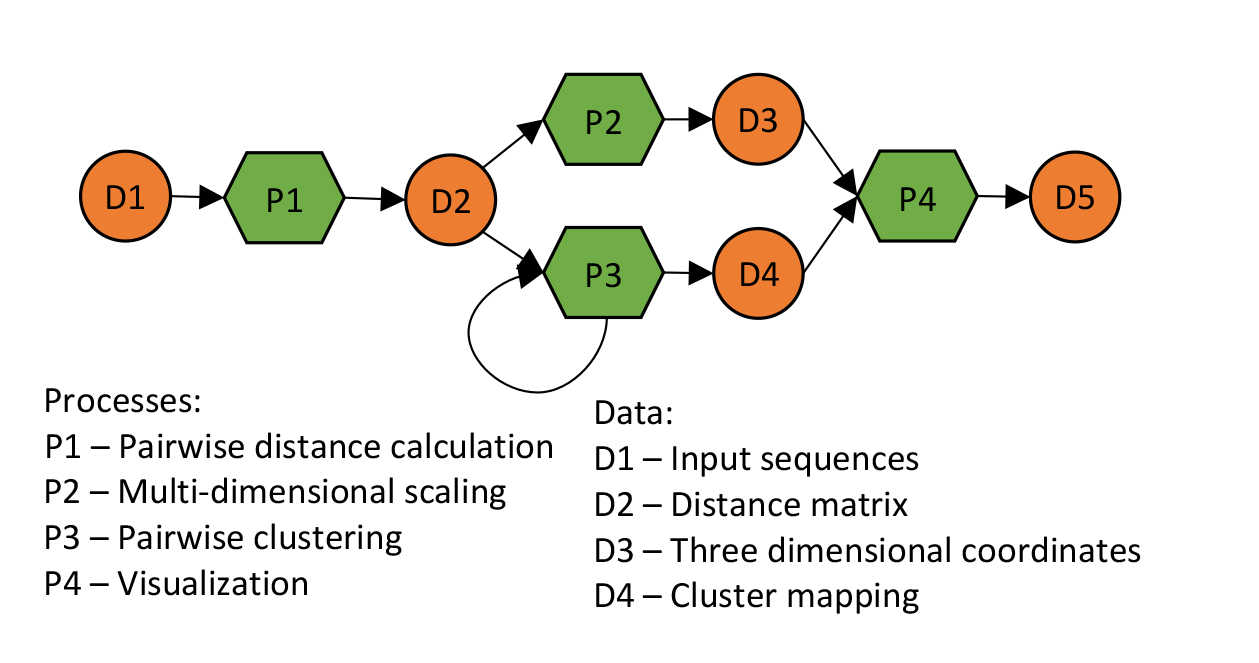 Gene sequence clustering.
Find sequence groups with similar properties.
DA-MDS to produce a 3D plot.
DA-PWC to cluster sequences.
3D phylogenetic trees.
WebPviz visualizer.
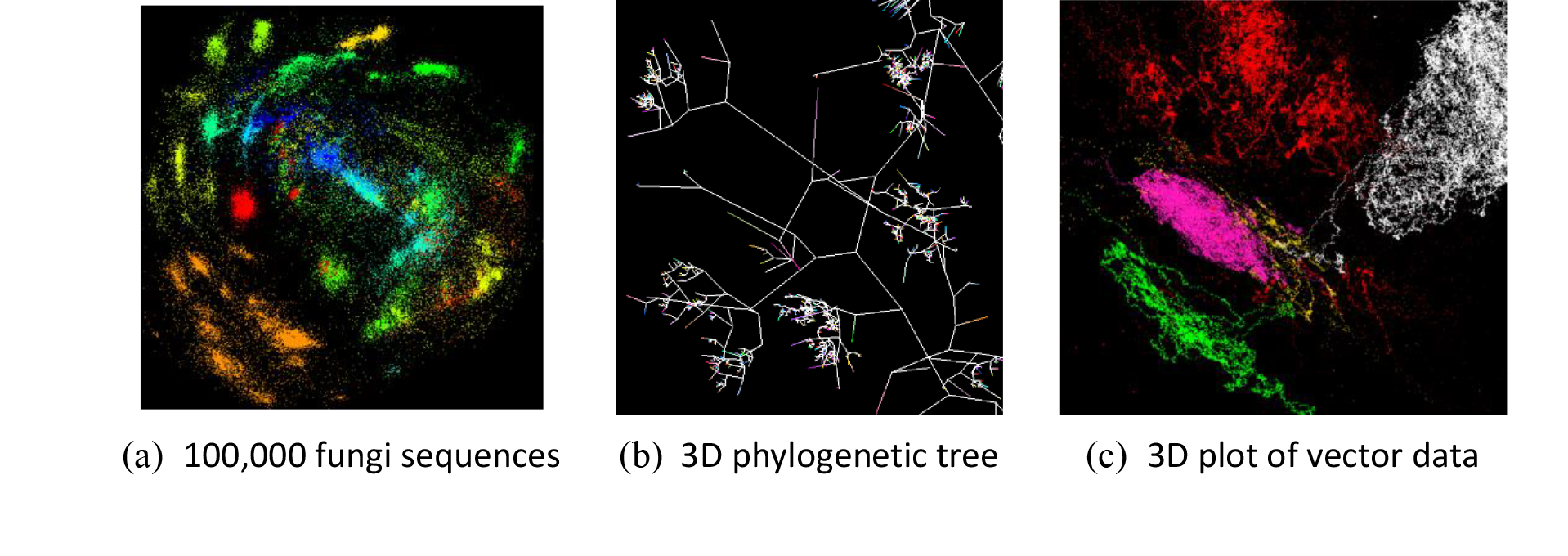 Ph.D. Dissertation Defense
9
9/28/2016
SPIDAL Java Use Cases
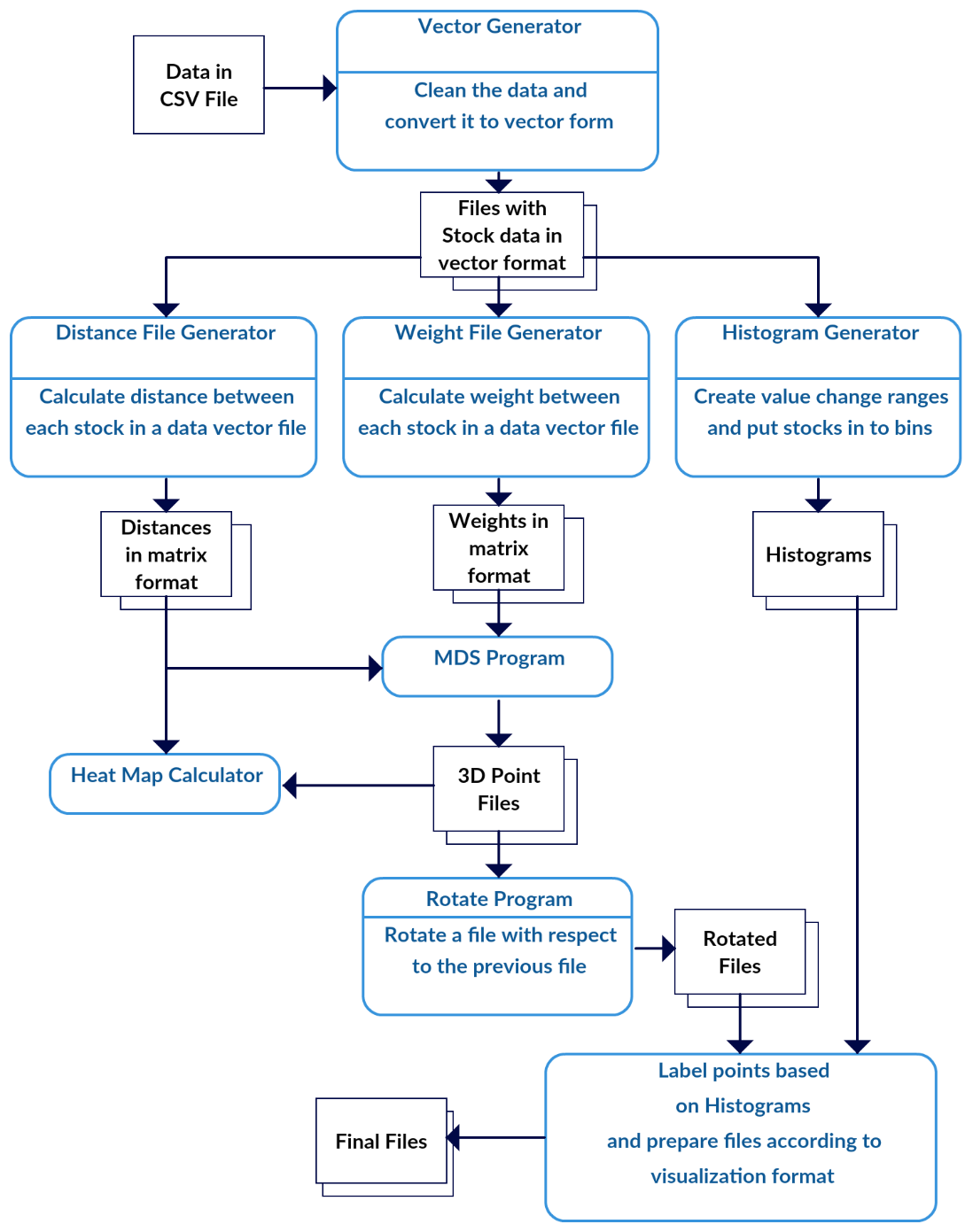 Stocks data analysis.
Supun Kamburugamuve, PulasthiWickramasinghe, Saliya Ekanayake, Chathuri Wimalasena, Milinda Pathirage, and Geoffrey Fox. Tsmap3d: Browser visualization of high dimensional time series data. http://dsc.soic.indiana.edu/publications/tsmap3d.pdf, 2016.
Analyze the movement of stock values over 11 years with 1 year window and 1 day sliding interval.
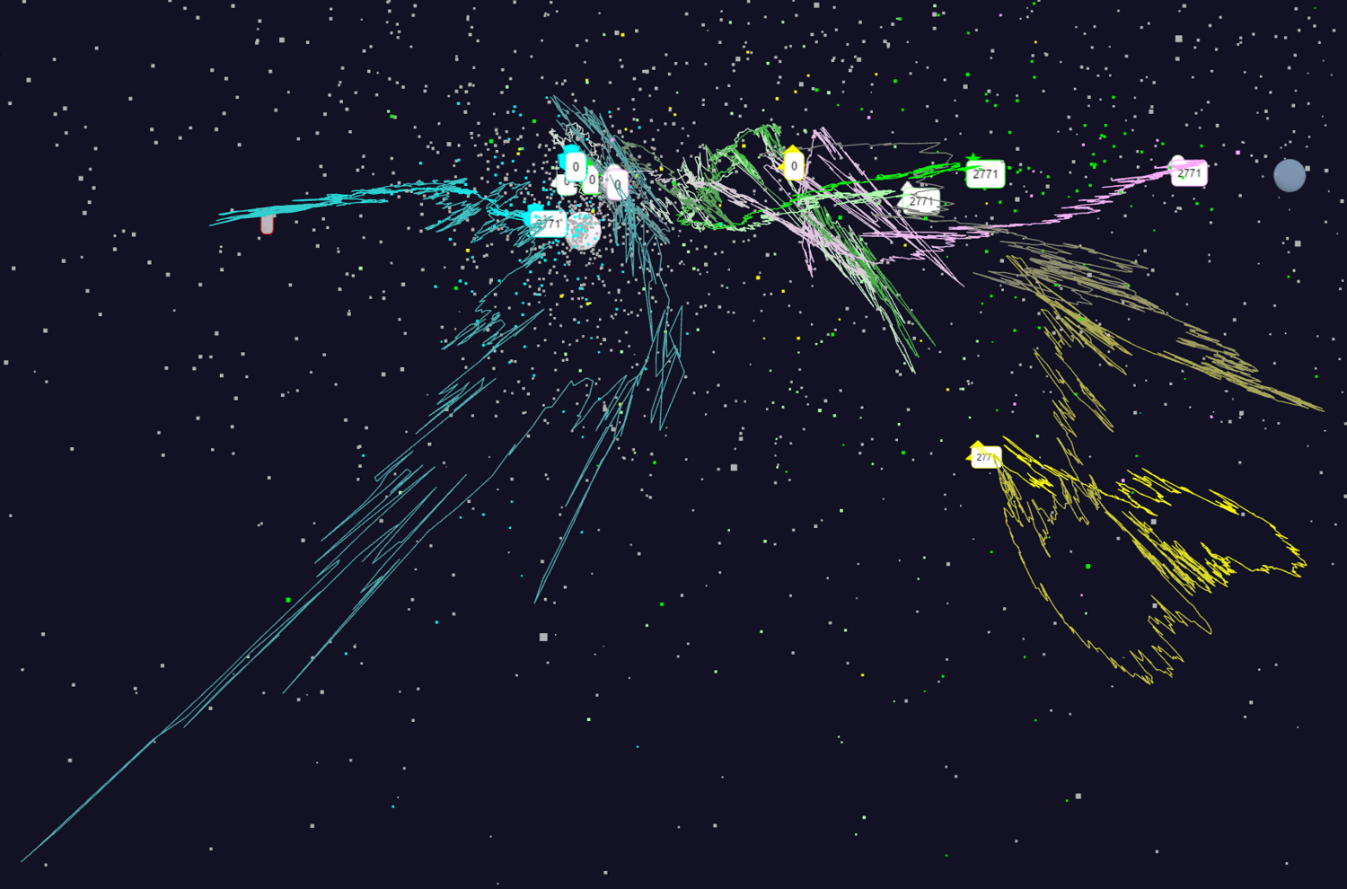 10
9/28/2016
Performance Factors
Thread models. (p49)
Threads and processes affinity. (p52)
Communication mechanisms. (p53)
Other factors of high-level languages (p58-61)
Garbage collection
Serialization/Deserialization
Memory references and cache
Data read/write
Ph.D. Dissertation Defense
11
9/28/2016
Thread Models
LRT-FJ
Long Running Threads – Fork Join (LRT-FJ).
Serial work followed by parallel regions.
A long running thread pool handles parallel tasks.
Threads sleep after parallel work.
Serial work
Non-trivial parallel work
Serial work
Non-trivial parallel work
Busy thread synchronization
Long Running Threads – Bulk Synchronous Parallel (LRT-BSP).
Resembles the classic BSP model of processes.
A long running thread pool similar to FJ.
Threads occupy CPUs always – “hot” threads.
LRT-BSP
LRT-FJ vs. LRT-BSP.
High context switch overhead in FJ.
BSP replicates serial work but reduced overhead.
Implicit synchronization in FJ.
BSP use explicit busy synchronizations.
Ph.D. Dissertation Defense
12
9/28/2016
Thread Models
Non-Uniform Memory Access (NUMA) and threads
E.g. 1 node in Juliet HPC cluster
2 Intel Haswell sockets, 12 (or 18) cores each
2 hyper-threads per core
Separate L1,L2 and shared L3
Which approach is better?
All-processes
All-threads
12 threads x 2 processes
Other combinations
Where to place threads?
Node, socket, core
12 cores
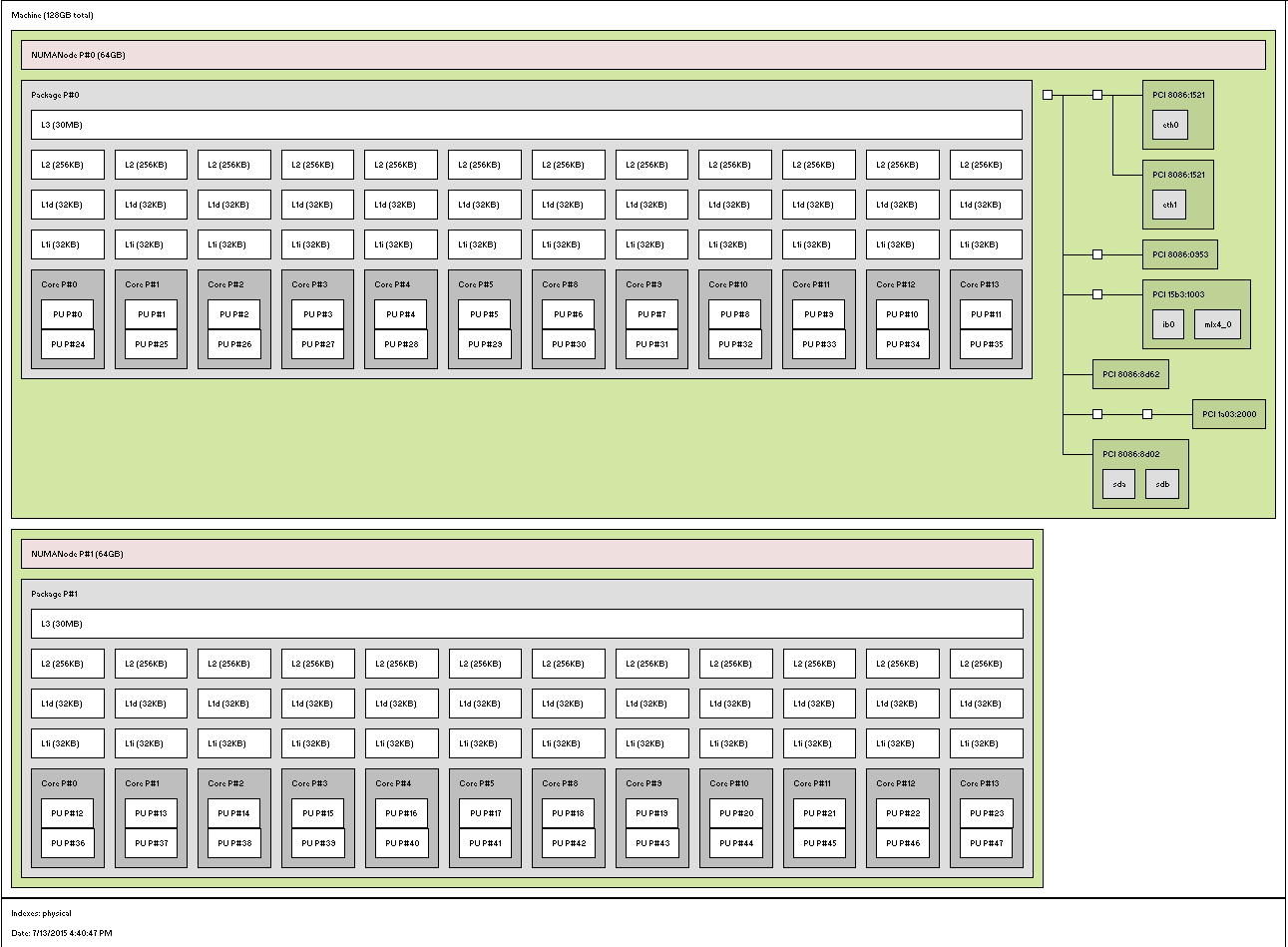 1 Core – 2 HTs
Socket 0
Intel QPI
2 sockets
Socket 1
Ph.D. Dissertation Defense
13
9/28/2016
Affinity
Six affinity patterns




E.g. 2x4
Two threads per process
Four processes per node
Assume two 4 core sockets
P3
P3
P0
P0
P4
P4
P1
P1
2x4 CI
2x4 CE
C0
C0
C1
C1
C2
C2
C3
C3
C4
C4
C5
C5
C6
C6
C7
C7
P2,P3
P2,P3
P0,P1
P0,P1,P2,P3
P0,P1
P0,P1,P2,P3
Socket 0
Socket 0
Socket 1
Socket 1
2x4 SI
2x4 NI
2x4 SE
2x4 NE
C0
C0
C0
C0
C1
C1
C1
C1
C2
C2
C2
C2
C3
C3
C3
C3
C4
C4
C4
C4
C5
C5
C5
C5
C6
C6
C6
C6
C7
C7
C7
C7
Socket 0
Socket 0
Socket 0
Socket 0
Socket 1
Socket 1
Socket 1
Socket 1
Worker thread
Background thread (GC and other JVM threads)
Process
Ph.D. Dissertation Defense
14
9/28/2016
A Quick Peek into Performance
No thread pinning and FJ
Threads pinned to cores and FJ
No thread pinning and BSP
Threads pinned to cores and BSP
K-Means 10K performance on 16 nodes
Ph.D. Dissertation Defense
15
9/28/2016
Communication Mechanisms
Collective communications are expensive.
Allgather, allreduce, broadcast.
Frequently used in parallel machine learning
E.g.
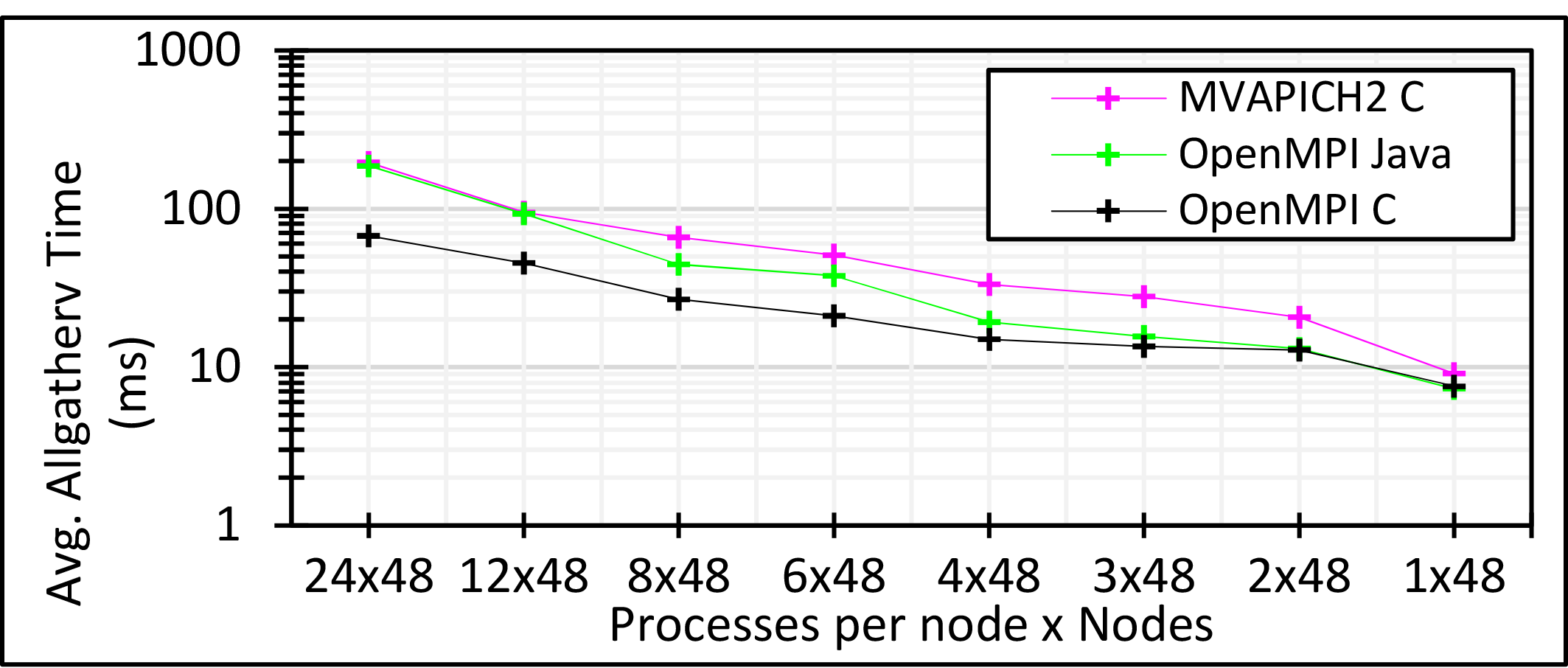 Identical message size per node, yet 24 MPI is ~10 times slower than 1 MPI
Suggests #ranks per node should be 1 for the best performance
How to reduce this cost?
3 million double values distributed uniformly over 48 nodes
Ph.D. Dissertation Defense
16
9/28/2016
Communication Mechanisms
Shared Memory (SM) for intra-node communication.
Custom Java implementation in SPIDAL.
Uses OpenHFT’s Bytes API.
Reduce network communications to the number of nodes.
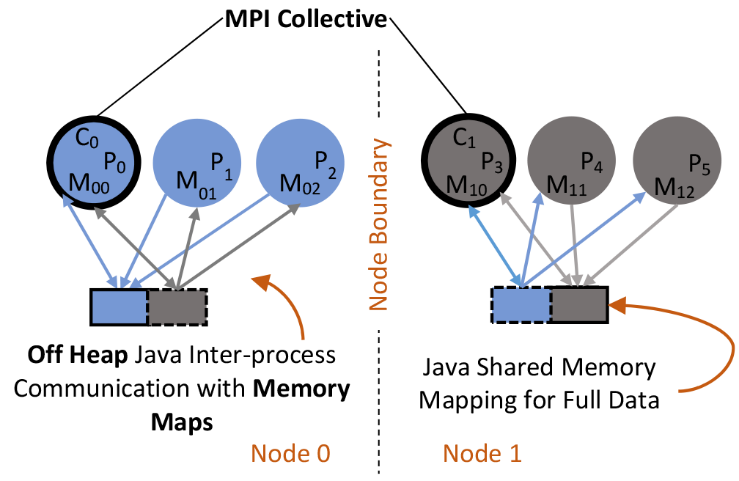 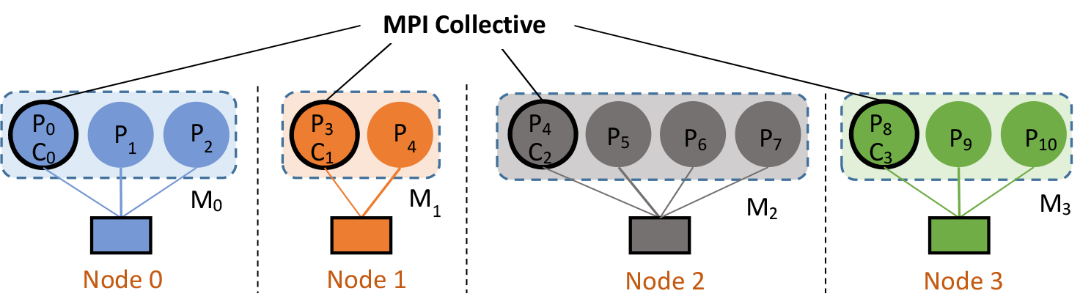 Heterogeneity support
Java SM architecture
Ph.D. Dissertation Defense
17
9/28/2016
Other Factors
Heap size per process reaches –Xmx (2.5GB) early in the computation
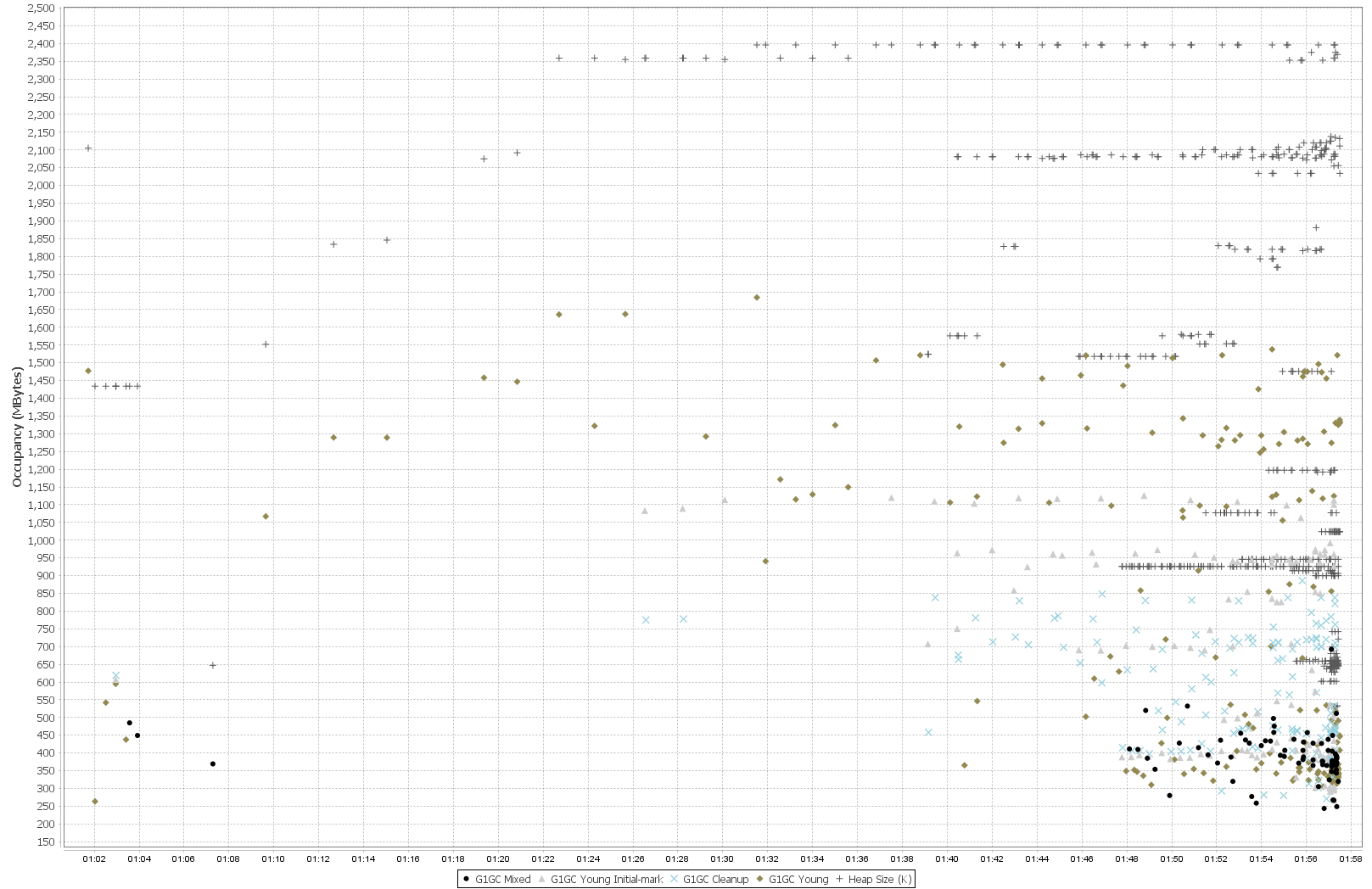 Garbage Collection (GC)
“Stop the world” events are expensive.
Especially, for parallel machine learning.
Typical OOP  allocate – use – forget. 
Original SPIDAL code produced frequent garbage of small arrays.
Solutions.
Unavoidable, but can be reduced.
Static allocation.
Object reuse.
Advantage.
Less GC – obvious. 
Scale to larger problem sizes.
E.g. Original SPIDAL code required 5GB (x 24 = 120 GB per node) heap per process to handle 200K DA-MDS. Optimized code use < 1GB heap to finish within the same timing.
Note. Physical memory is 128GB, so with optimized SPIDAL can now do 1 million point MDS within hardware limits.
Frequent GC
Heap size per process is well below (~1.1GB) of –Xmx (2.5GB)
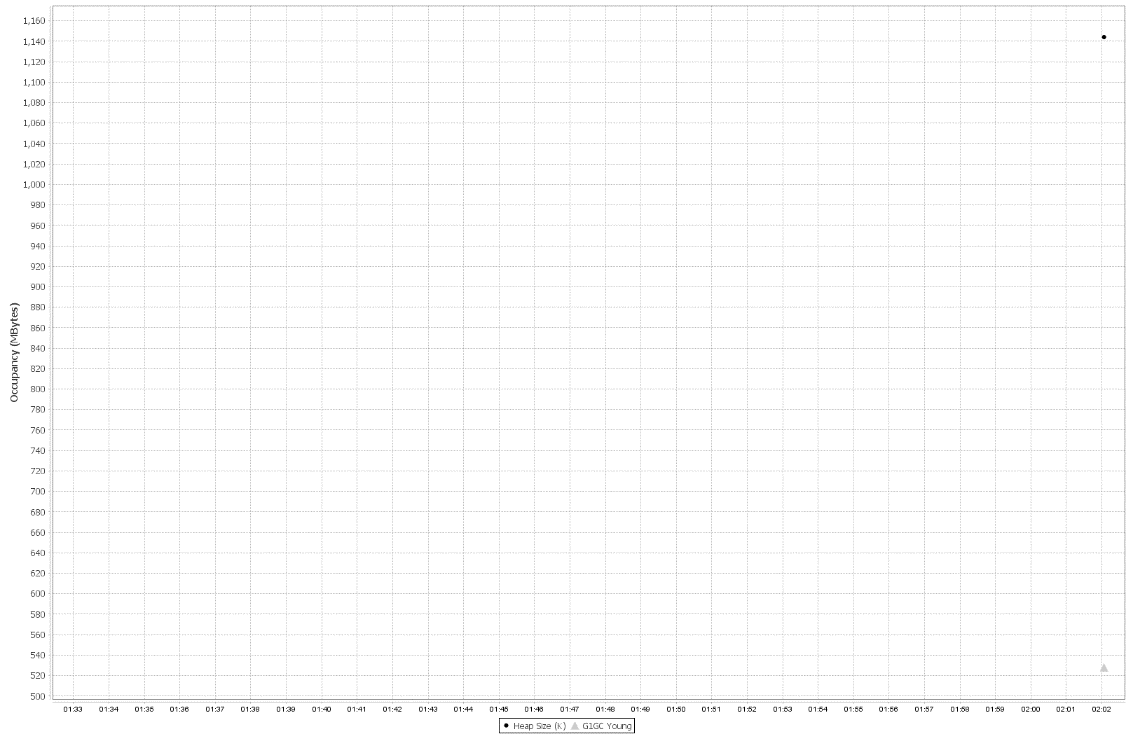 Virtually no GC activity after optimizing
Ph.D. Dissertation Defense
18
9/28/2016
Other Factors
Serialization/Deserialization.
Default implementations are verbose, especially in Java.
Kryo is by far the best in compactness.
Off-heap buffers are another option.
Memory references and cache.
Nested structures are expensive.
Even 1D arrays are preferred over 2D when possible.
Adopt HPC techniques – loop ordering, blocked arrays.
Data read/write.
Stream I/O is expensive for large data
Memory mapping is much faster and JNI friendly in Java
Native calls require extra copies as objects move during GC. 
Memory maps are in off-GC space, so no extra copying is necessary
Ph.D. Dissertation Defense
19
9/28/2016
Performance Evaluation
K-Means Clustering
MPI Java and C – LRT-FJ and LRT-BSP
Flink K-Means
Spark K-Means
DA-MDS
MPI Java – LRT-FJ and LRT-BSP
DA-PWC
MPI Java – LRT-FJ
MDSasChisq
MPI Java – LRT-FJ
HPC Cluster
128 Intel Haswell nodes with 2.3GHz nominal frequency
96 nodes with 24 cores on 2 sockets (12 cores each)
32 nodes with 36 cores on 2 sockets (18 cores each)
128GB memory per node
40Gbps Infiniband
Software
RHEL 6.8
Java 1.8
OpenHFT JavaLang 6.7.2
Habanero Java 0.1.4
OpenMPI 1.10.1
Ph.D. Dissertation Defense
20
9/28/2016
K-Means Clustering
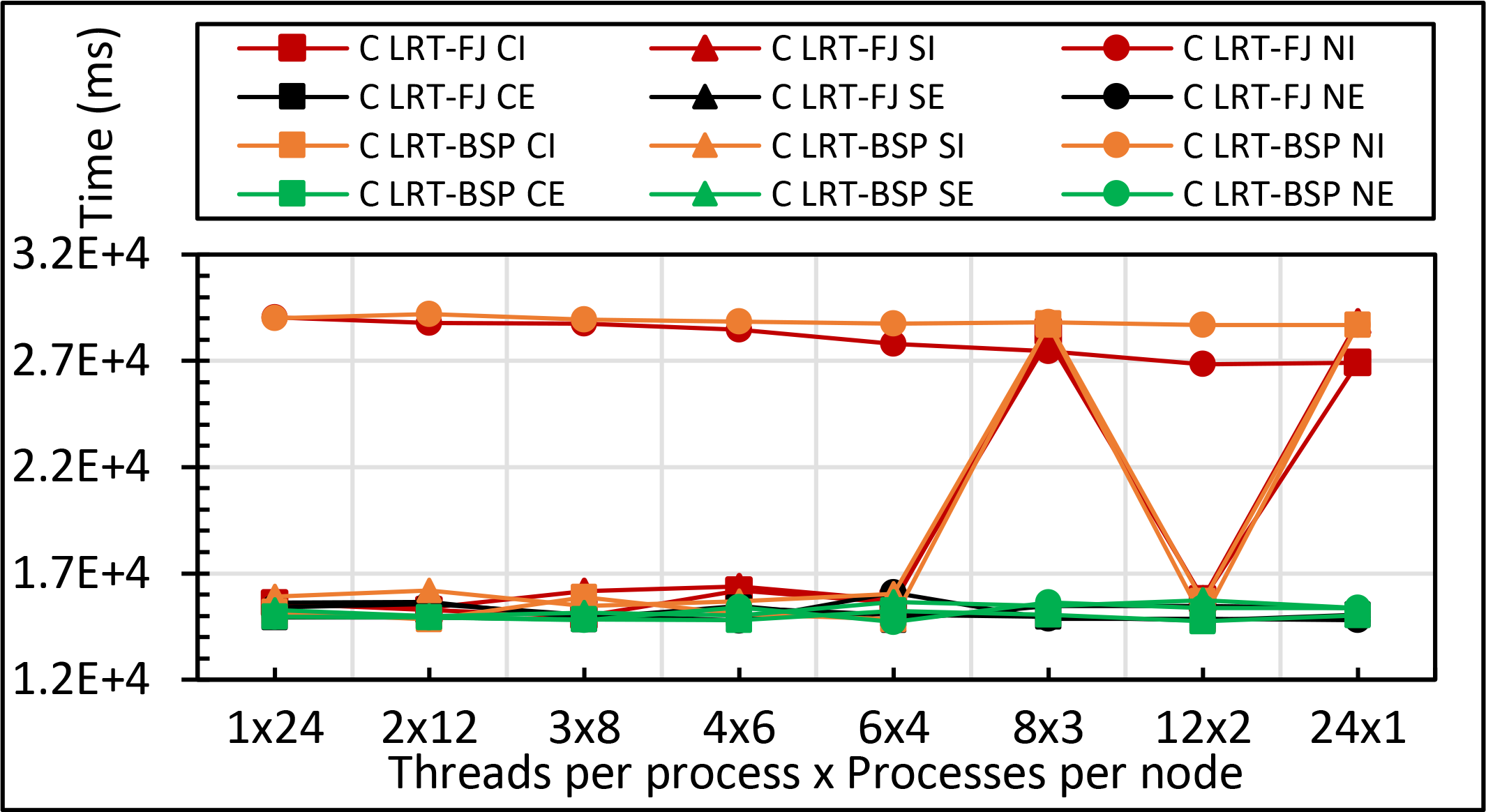 Java K-Means 1 mil points and 1k centers performance on 16 nodes for LRT-FJ and LRT-BSP with varying affinity patterns over varying threads and processes.
C K-Means 1 mil points and 1k centers performance on 16 nodes for LRT-FJ and LRT-BSP with varying affinity patterns over varying threads and processes.
Java MPI+HJ
C MPI+OpenMP
Ph.D. Dissertation Defense
21
9/28/2016
K-Means Clustering
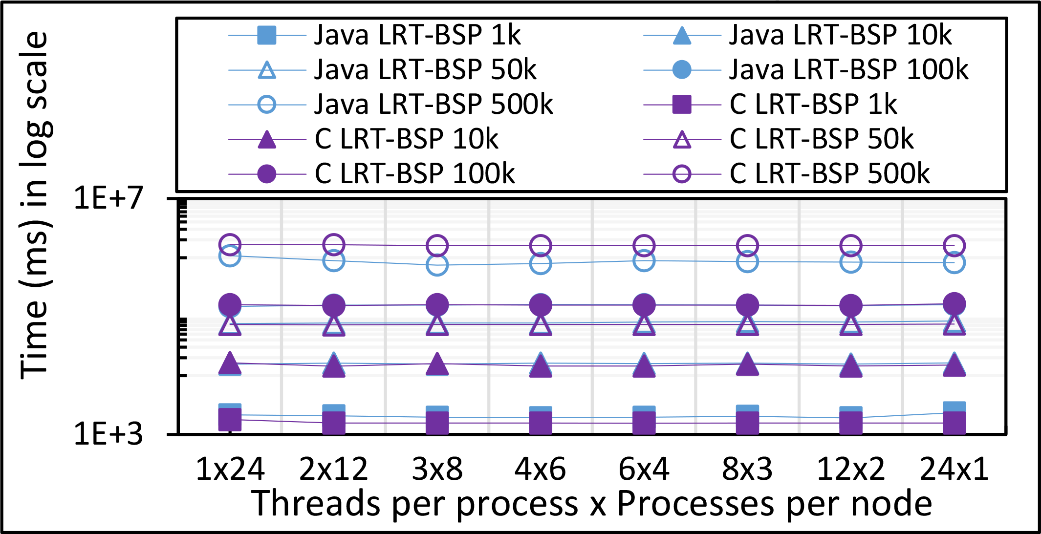 Java vs C K-Means LRT-BSP affinity CE performance for 1 mil points with 1k,10k,50k,100k, and 500k centers on 16 nodes over varying threads and processes.
Java K-Means LRT-BSP affinity CE vs NE performance for 1mil points with 1k,10k,50k,100k, and 500k centers on 16 nodes over varying threads and processes.
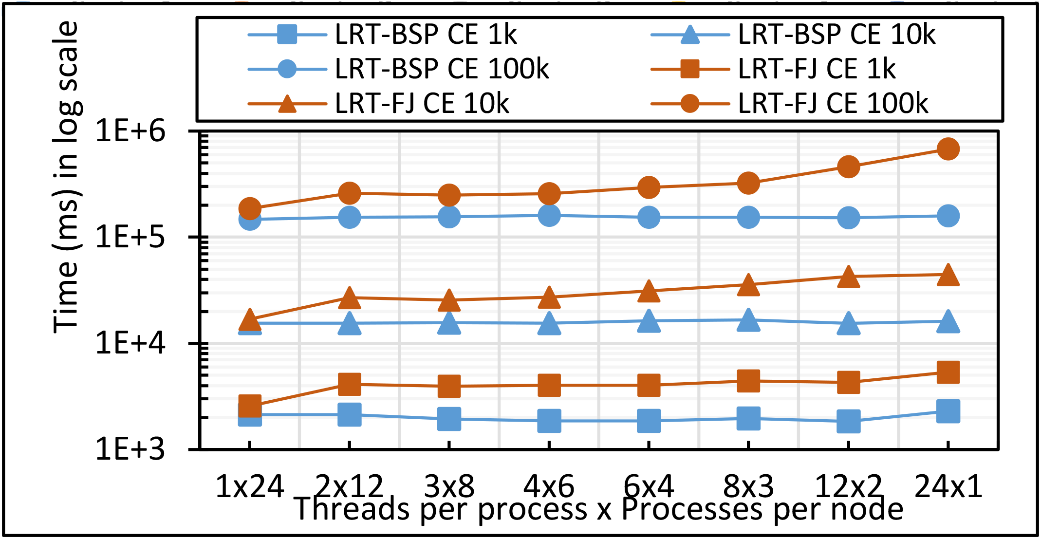 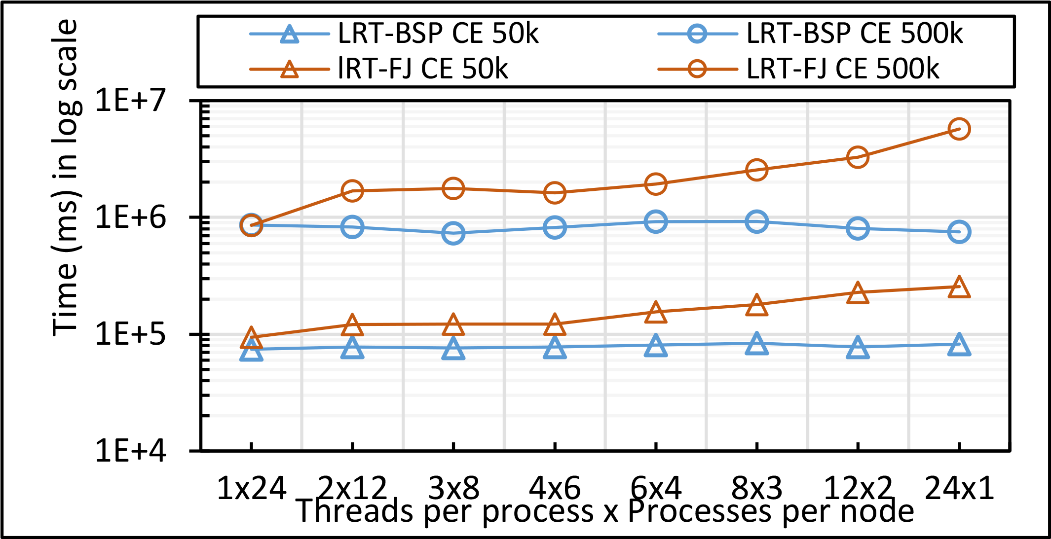 Java K-Means 1 mil points with 50k, and 500k centers performance on 16 nodes for LRT-FJ and LRT-BSP over varying threads and processes. The affinity pattern is CE.
Java K-Means 1 mil points with 1k,10k, and 100k centers performance on 16 nodes for LRT-FJ and LRT-BSP over varying threads and processes. The affinity pattern is CE.
Ph.D. Dissertation Defense
22
9/28/2016
[Speaker Notes: 1. The gap between different data sizes follow O(N)]
K-Means Clustering
All-Procs.
#processes = total parallelism.
Each pinned to a separate core.
Balanced across the two sockets.
Threads internal.
1 process per node, pinned to T cores, where T = #threads.
Threads pinned to separate cores.
Threads balanced across the two sockets.
Hybrid
2 processes per node, pinned to T cores.
Total parallelism = Tx2  where T is 8 or 12.
Threads pinned to separate cores and balanced across the two sockets.
Java and C K-Means 1 mil points with 100k centers performance on 16 nodes for LRT-FJ and LRT-BSP over varying intra-node parallelisms. The affinity pattern is CE.
Ph.D. Dissertation Defense
23
9/28/2016
Data Set <Points>
K-Means Clustering
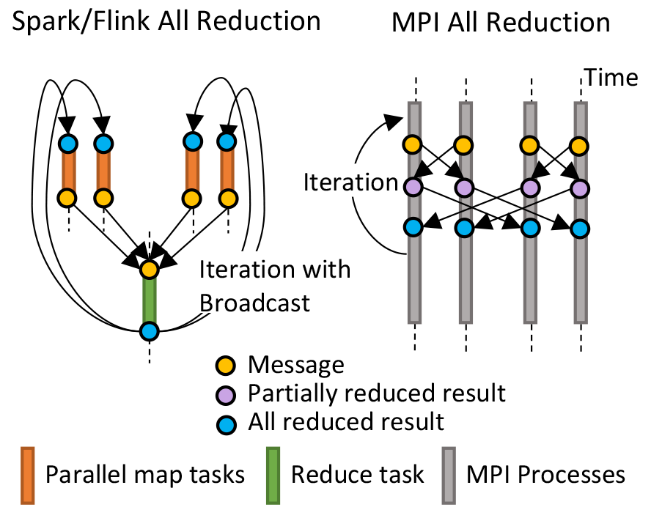 Map (nearest centroid calculation)
Reduce (update centroids)
Data Set <Initial Centroids>
Data Set <Updated Centroids>
Flink and Spark
Broadcast
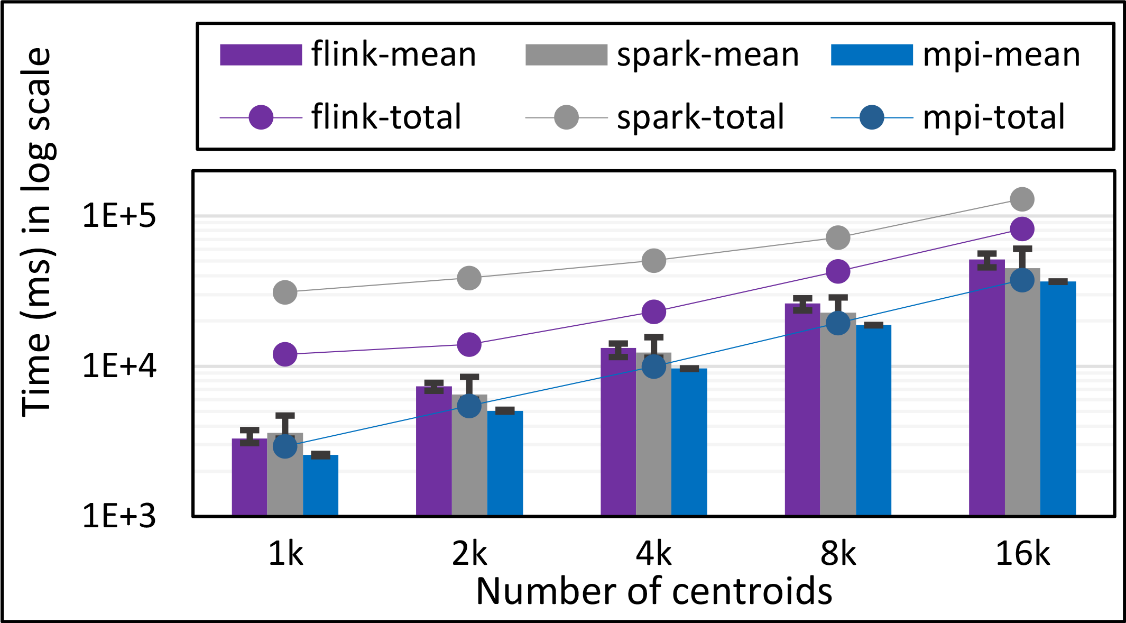 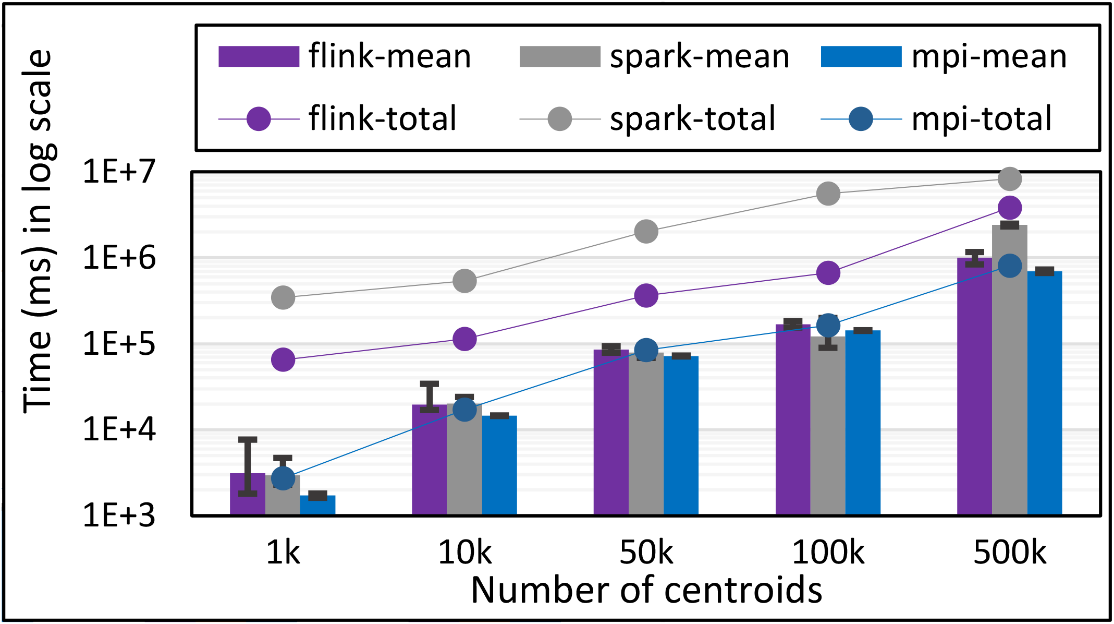 K-Means total and compute times for 1 million 2D points and 1k,10,50k,100k, and 500k centroids for Spark, Flink, and MPI Java LRT-BSP CE. Run on 16 nodes as 24x1.
K-Means total and compute times for 100k 2D points and
1k,2k,4k,8k, and 16k centroids for Spark, Flink, and MPI Java LRT-BSP CE. Run on 1 node as 24x1.
Ph.D. Dissertation Defense
24
9/28/2016
[Speaker Notes: Note the differences in communication architectures
Note times are in log scale
Bars indicate compute only times, which is similar across these frameworks
Overhead is dominated by communications in Flink and Spark]
DA-MDS
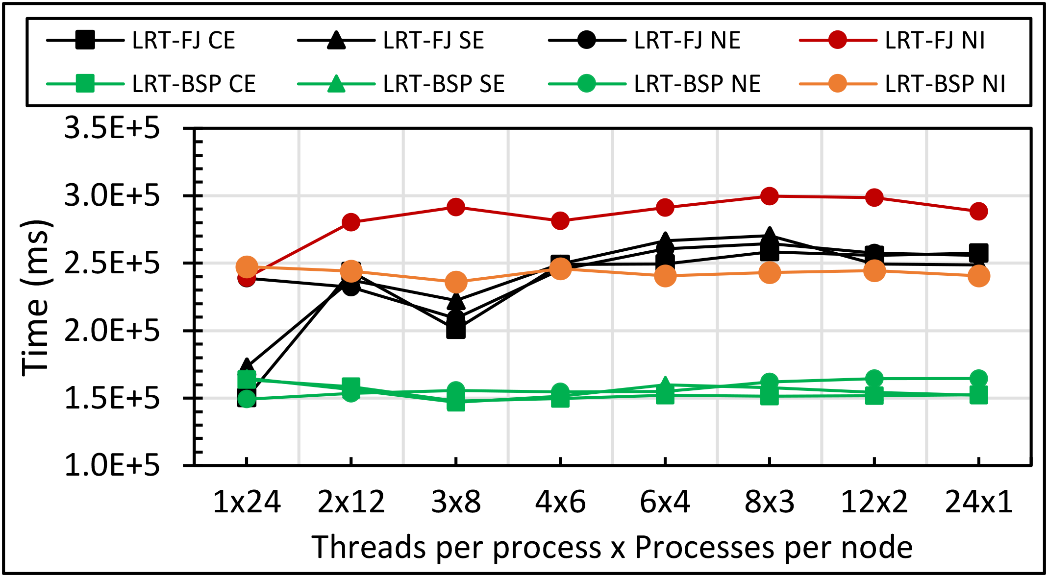 Java DA-MDS 50k on 16 of 24-core nodes
Java DA-MDS 50k on 16 of 36-core nodes
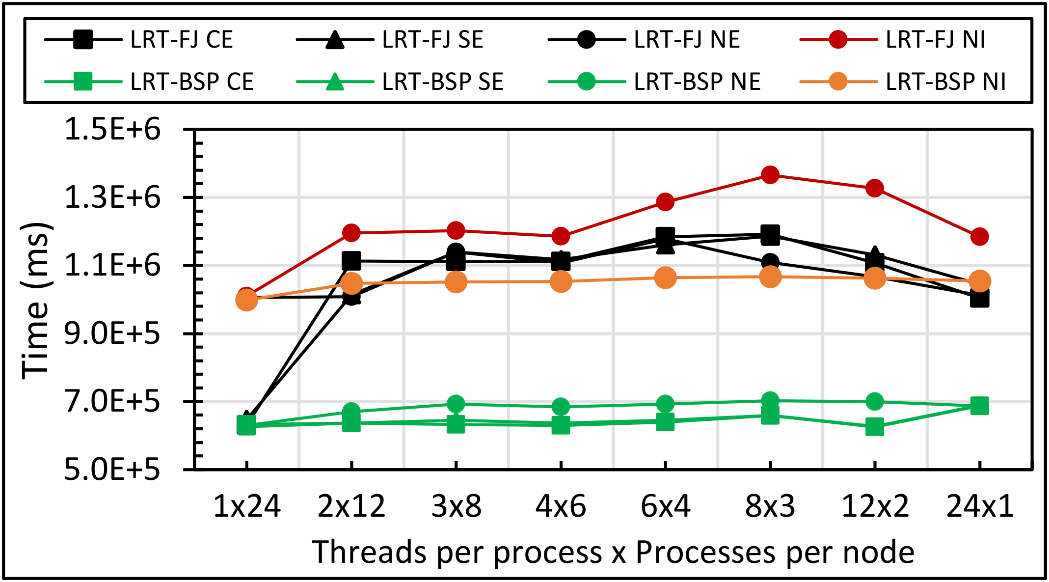 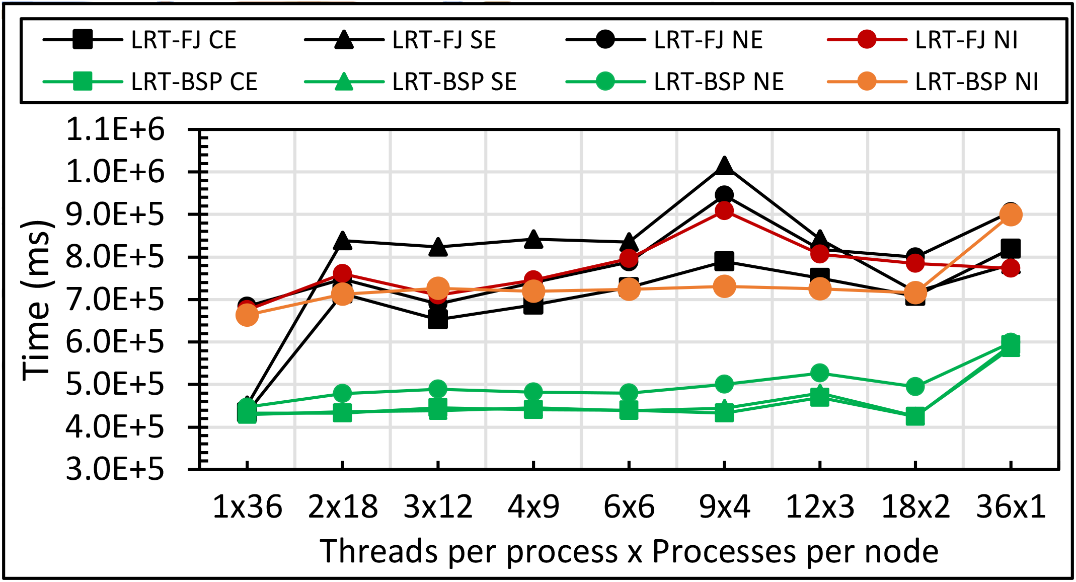 Java DA-MDS 100k on 16 of 24-core nodes
Java DA-MDS 100k on 16 of 36-core nodes
Ph.D. Dissertation Defense
25
9/28/2016
DA-MDS
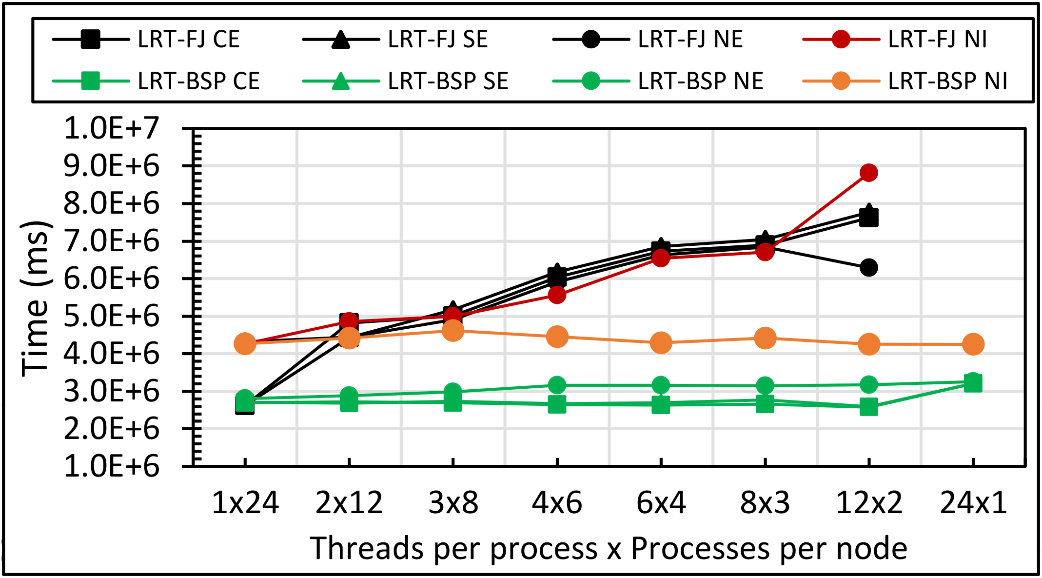 Java DA-MDS 200k on 16 of 24-core nodes
Java DA-MDS 200k on 16 of 36-core nodes
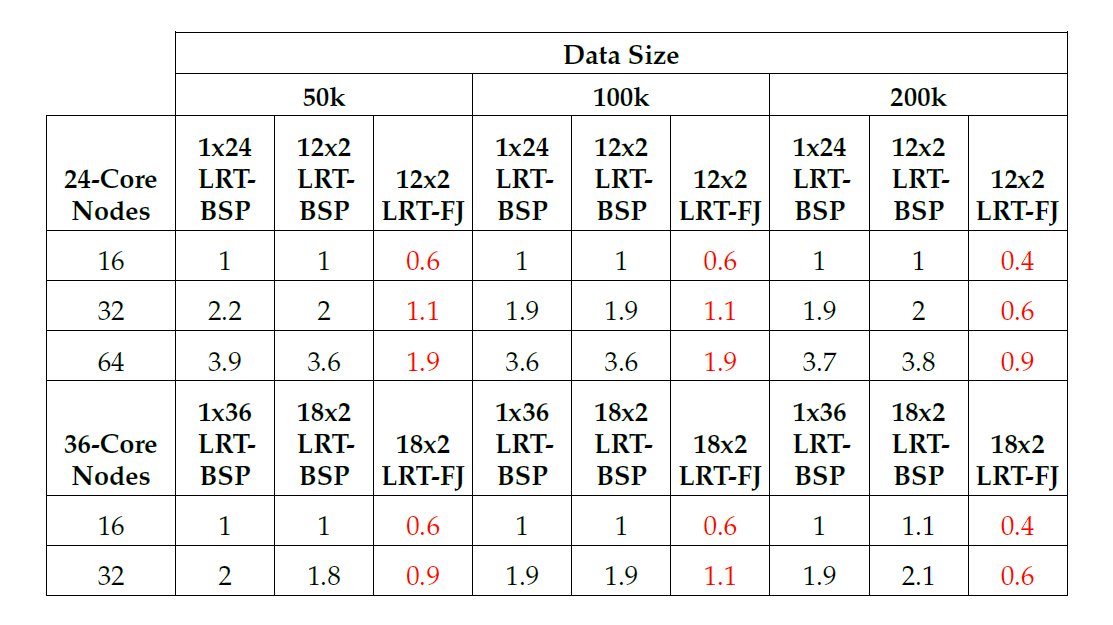 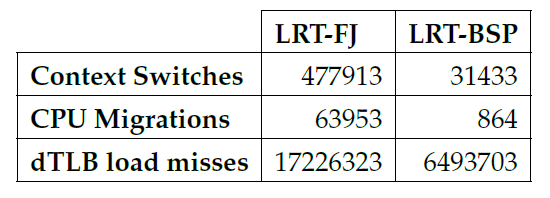 15x
74x
2.6x
Linux perf statistics for DA-MDS run of 18x2 on 32 nodes. Affinity pattern is CE.
Java DA-MDS speedup comparison for LRT-FJ and LRT-BSP
26
9/28/2016
DA-MDS
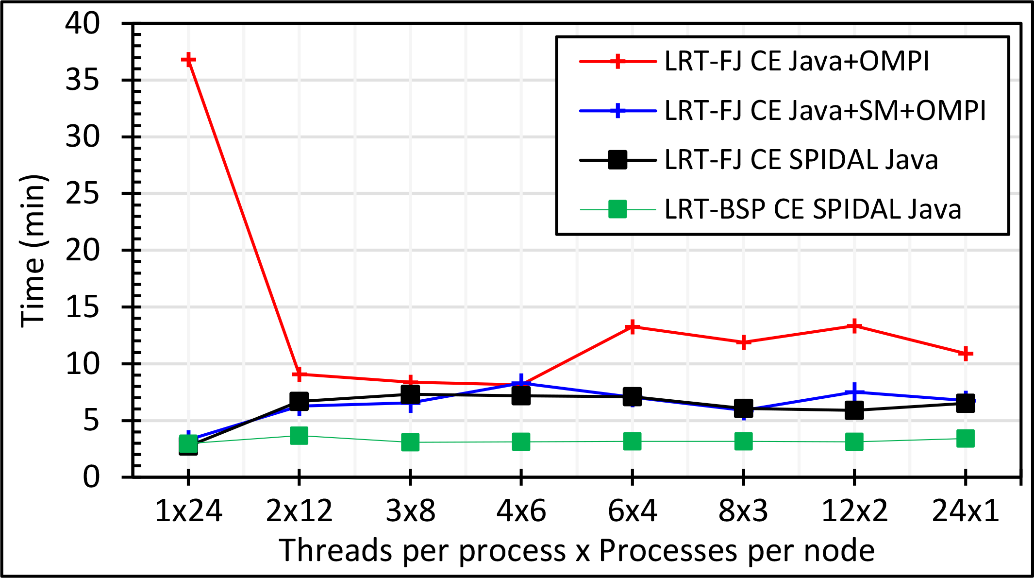 Java DA-MDS 100k on 48 of 24-core nodes
Java DA-MDS 200k on 48 of 24-core nodes
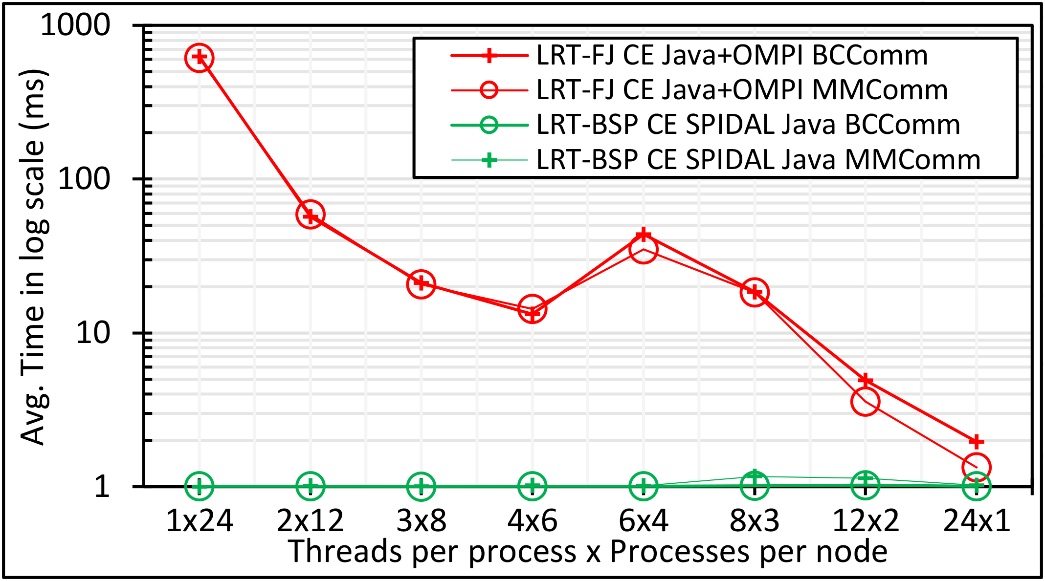 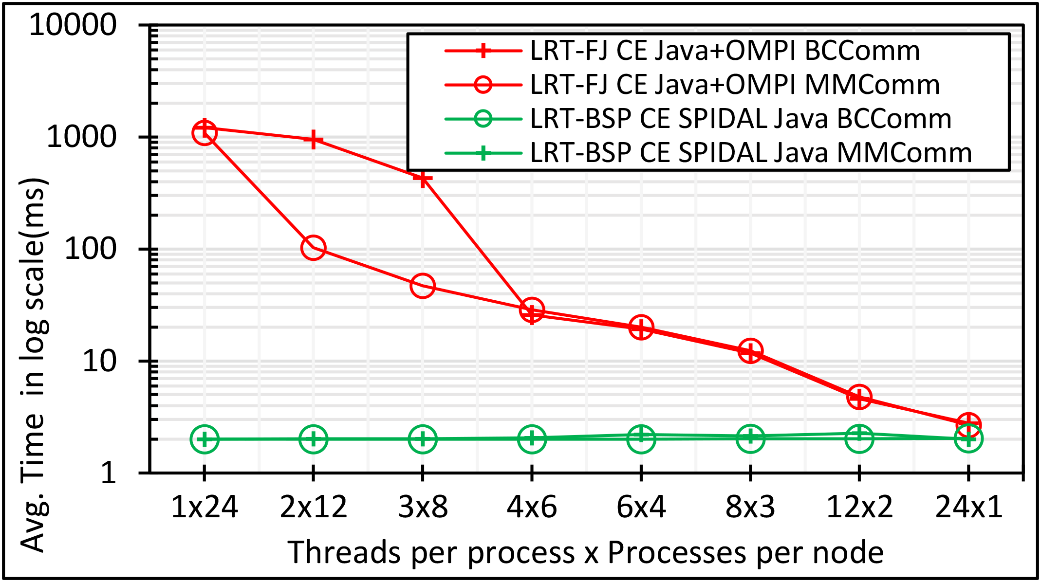 Java DA-MDS 100k communication on 48 of 24-core nodes
Java DA-MDS 200k communication on 48 of 24-core nodes
Ph.D. Dissertation Defense
27
9/28/2016
[Speaker Notes: Note. Linear increase in communication time when going from 100k to 200k with shared memory communication.]
DA-MDS
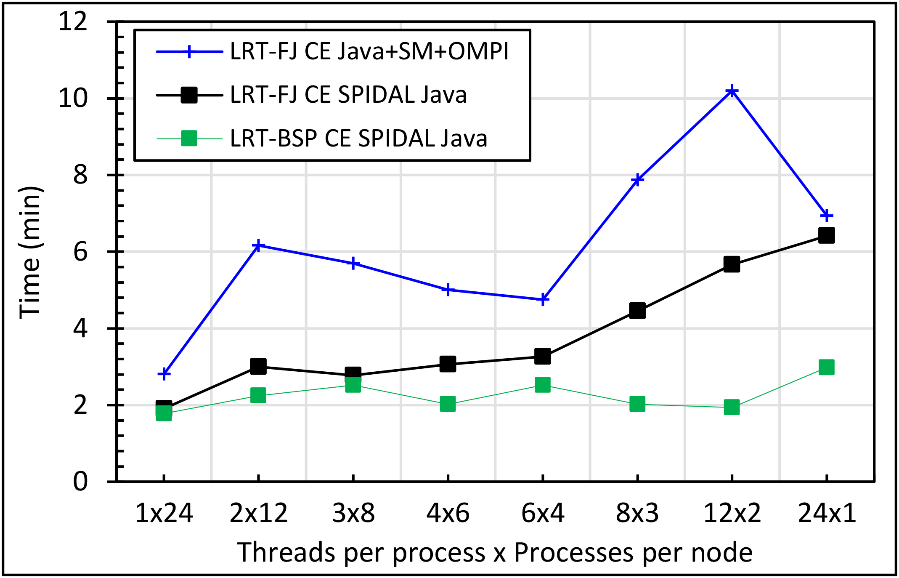 Java DA-MDS speedup with varying data sizes
Java DA-MDS 400k on 48 of 24-core nodes
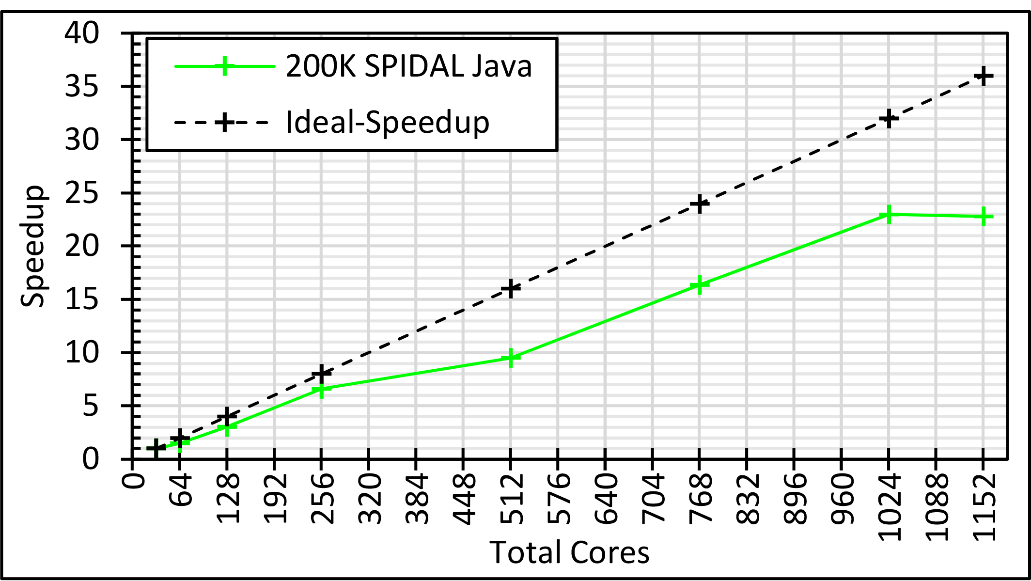 Java DA-MDS speedup on 36-core nodes
28
9/28/2016
[Speaker Notes: Note. 400K LRT-FJ CE could NOT be done due to reaching memory limits]
DA-MDS
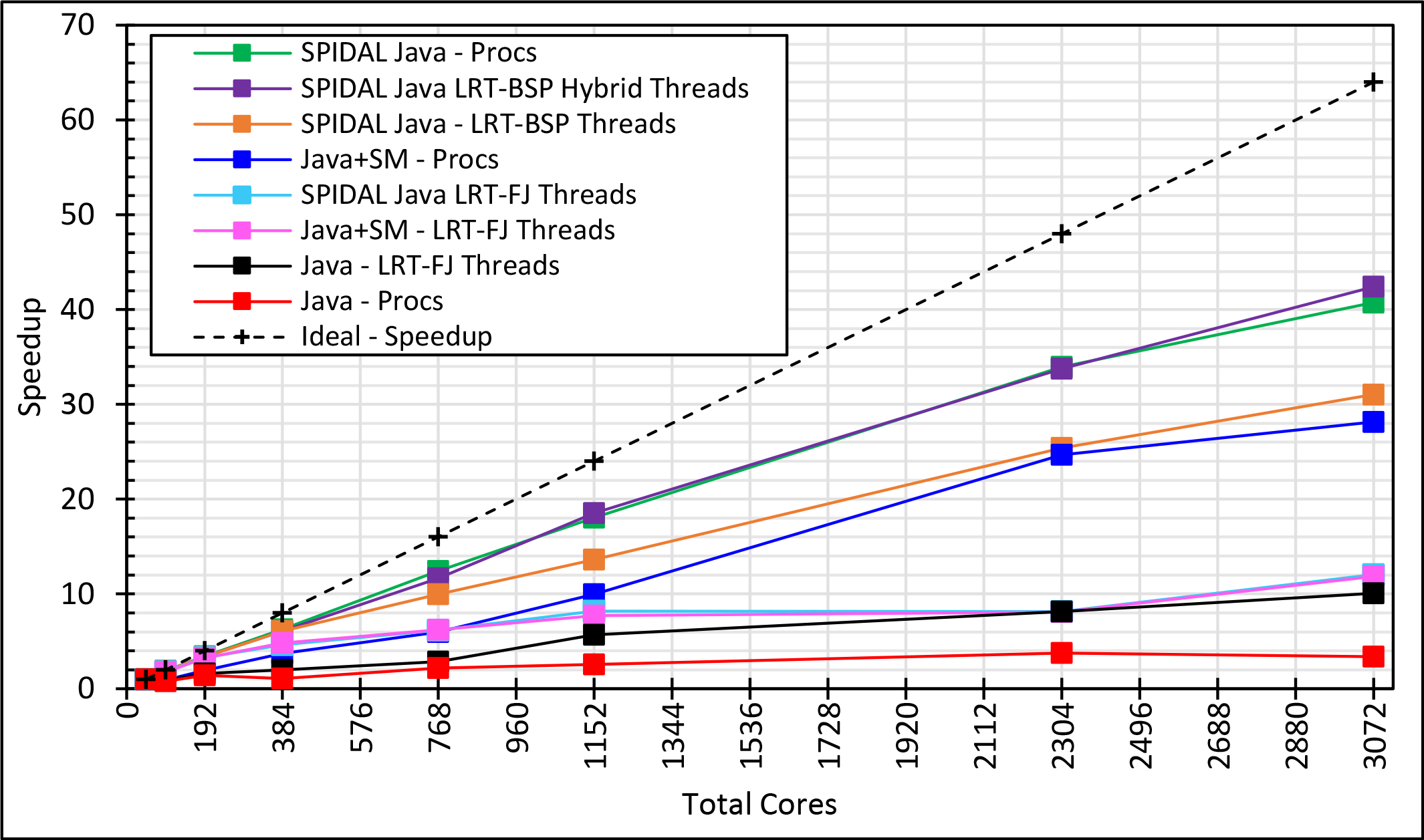 64x Ideal (if life was so fair!)
>40x Speedup with optimizations
Hybrid Threads and MPI
All-MPI approach
Java DA-MDS speedup
128 Nodes
48 Nodes
Ph.D. Dissertation Defense
29
9/28/2016
MDSasChisq and DA-PWC
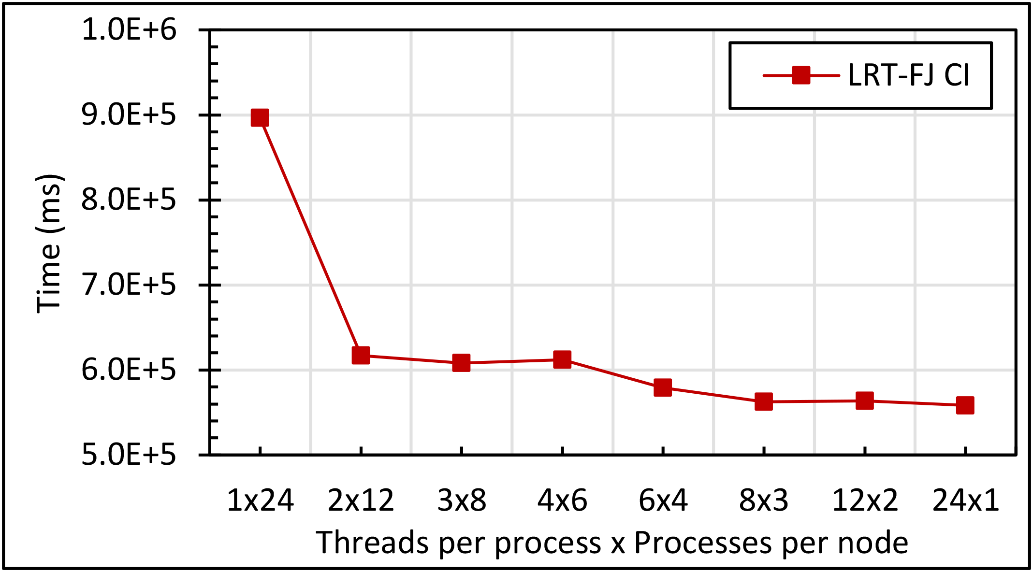 Java MDSasChisq speedup on 32 of 24-core nodes
Java MDSasChisq performance on 32 of 24-core nodes
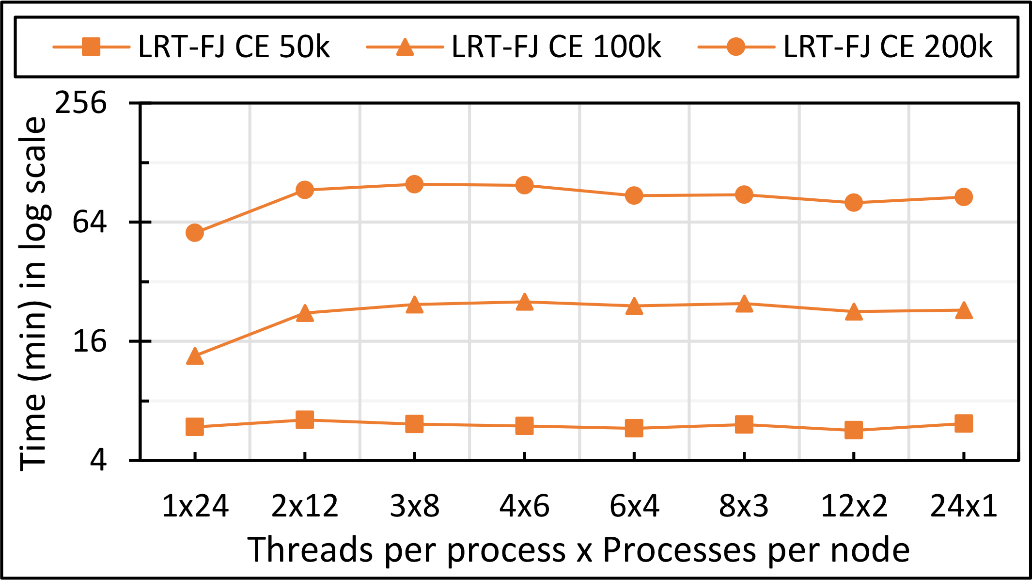 Java DA-PWC performance on 32 of 24-core nodes
30
9/28/2016
[Speaker Notes: Note. 400K LRT-FJ CE could NOT be done due to reaching memory limits]
Related Work
Technical Improvements.
Hadoop 1  Hadoop 2.
Storm  Heron.
Spark 1  Spark 2 (Project Tungsten1).
Flink.
Twister and Harp from IU.
Guillermo et al. on Java message passing2.
Benchmarks.
BigDataBench, TPC-xHS, HiBench, Graph500, BigBench, MineBench, LinkBench, BG Benchmark, SparkBench, YCSB, Berkeley Big Data Benchmark, CloudSuite
Baru et al. guidelines3.
Component vs. end-to-end, applications, data sources, scaling, metrics.
1 https://databricks.com/blog/2015/04/28/project-tungsten-bringing-spark-closer-to-bare-metal.html 
2 http://www.des.udc.es/~gltaboada/papers/taboada_scp11preprint.pdf 
3 http://clds.ucsd.edu/sites/clds.sdsc.edu/files/WBDB-TPCTC-V011.pdf
Ph.D. Dissertation Defense
31
9/28/2016
[Speaker Notes: What about Performance and Benchmarking?]
Benchmark Classification
BigDataBench.
Represents a workload as a vector of 45 micro-architectural-level metrics.
E.g. perf metrics – cache misses, dTLB misses, etc.
PCA to remove correlated metrics.
K-Means to cluster workloads.
Center finding to identify representative workloads.
Convergence Diamonds.
Extension to Ogres.
Geoffrey C. Fox, Shantenu Jha, Judy Qiu, and Andre Luckow. Towards an Understanding of Facets and Exemplars of Big Data Applications. In Proceedings of the 20 Years of Beowulf Workshop on Honor of Thomas Sterling’s 65th Birthday, Beowulf ’14, pages 7–16, New York, NY, USA, 2015. ACM.
Pattern-based approach – similar to Berkeley Dwarfs.
4 dimensions.
Problem Architecture View (PAV), Execution View (EV), Data Source and Style View (DSSV), Processing View (PV).
64 features.
Ph.D. Dissertation Defense
32
9/28/2016
Geospatial Information System
Shared / Dedicated / Transient / Permanent
Archived/Batched/Streaming – S1, S2, S3, S4, S5
HPC Simulations
Metadata/Provenance
Internet of Things
Data Source and Style View
(nearly all data)
10D
9
HDFS/Lustre/GPFS
8D
7D
Enterprise Data Model
6D
Files/Objects
SQL/NoSQL/NewSQL
5D
Spectral Methods
Data Search/Query/Index
4D
Global (Analytics/Informatics/Simulations)
Multiscale Method
Recommender Engine
Local (Analytics/Informatics/Simulations)
Micro-benchmarks
N-body Methods
Data Classification
Linear Algebra Kernels/Many subclasses
Iterative PDE Solvers
Base Data Statistics
Particles and Fields
Learning
Graph Algorithms
Nature of mesh if used
Data Alignment
Streaming Data Algorithms
Core Libraries
Evolution of Discrete Systems
Optimization Methodology
Visualization
3D
2D
1D
Convergence Diamonds Views and Facets
1
2
3
D
4
M
4
D
5
D
6
M
6
7
M
8
D
9
M
9
D
10
M
10
M
11
D
12
M
12
D
13
M
13
M
14
Pleasingly Parallel
Classic MapReduce
Map-Collective
Map Point-to-Point
22
M
21
M
20
M
19
M
18
M
17
M
16
M
11
M
10
M
9
M
8
M
7
M
6
M
5
M
4
M
15
M
14
M
13
M
12
M
3
M
2
M
1
M
Single Program Multiple Data
Map Streaming
Bulk Synchronous Parallel
Big Data Processing Diamonds
Simulation (Exascale) Processing Diamonds
1
Shared Memory
2
Performance Metrics
3
Dynamic = D / Static = S
Dynamic = D / Static = S
Model Abstraction
Data Volume
Model Size
Data Velocity
Data Variety
Model Variety
Veracity
Communication Structure
Data Abstraction
Iterative / Simple
4
Regular = R / Irregular = I Data
Flops per Byte/Memory IO/Flops per watt
Processing View
(all model)
Data Metric = M / Non-Metric = N
Data Metric = M / Non-Metric = N
Regular = R / Irregular = I Model
5
Execution Environment; Core libraries
6
7
Fusion
Dataflow
8
9
Workflow
Agents
10
Problem Architecture View
(nearly all data+model)
Execution View
(mix of model and data)
11M
12
33
9/28/2016
The Four Dimensions
Problem Architecture View (PAV).
Describes the overall structure of the problem.
Execution View (EV).
Lists facets related to the execution of an application, such as performance metrics.
 Data Source and Style View (DSSV).
Describes data of the application. This is more relevant to Big Data applications than to scientific applications.
 Processing View (PV).
Facets of the application model separated for Big Data and Big Simulations.
Ph.D. Dissertation Defense
34
9/28/2016
Description of Facets
Problem Architecture View.
Pleasingly Parallel (PAV-1).
Indicates the processing of a collection of independent events, e.g. applying an image-processing operation in parallel over a collection of images.
Classic MapReduce (PAV-2).
Independent calculations (maps) followed by a final reduction step, e.g. WordCount from Big Data.
Map-Collective (PAV-3).
Independent calculations (maps) with collective communications. For example, parallel machine learning is dominated by collectives such as scatter, gather, and reduce.
Map Point-to-Point (PAV-4).
Independent computations with point-to-point communications. Graph analytics and simulations often employ local neighbor communications.
Map Streaming (PAV-5).
Independent tasks with streaming data. This is seen in recent approaches to processing real-time data.
Shared Memory (PAV-6).
In CDs we do not consider pure SM architectures but look at hybrids of SM and other DM models.
Ph.D. Dissertation Defense
35
9/28/2016
Description of Facets
Execution View (EV).
EV D4, D5, D6.
Represents 3V’s out of the usual 4V’s of Big Data.
EV M4.
An application whether Big Data or Big Simulation can be broken up into data plus model. This facet identifies the size of the model, which is an important factor in application’s performance.
EV M8.
Identifies the type and structure of communication such as collective, point-to-point, or pub/sub. This is another important aspect in performance.
EV M11.
Identifies the iterative nature of applications, which is common in parallel machine learning.
EV M14.
The complexity of the model.
Ph.D. Dissertation Defense
36
9/28/2016
Description of Facets
Data Source and Style View (DSSV).
Streaming (DSSV-D5).
The streaming data has a lot of recent progress, especially within the Big Data community.
HPC Simulations (DSSV-D9).
Identifies data that is generated as output of another program. In all of Scalable Parallel Interoperable Data Analytics Library (SPIDAL) analytics, the input to DA-MDS and DA-PWC comes in this form.
Processing View (PV).
Local (Analytics/Informatics/Simulations) (PV-M2).
Identifies models dealing with only local data like those of neighbors.
Global (Analytics/Informatics/Simulations) (PV-M3)
Represents models with global data synchronizations. For example, parallel machine learning typically requires global knowledge at each step.
PV 4M through 11M.
Facets for Big Data models.
PV 16M through 22M.
Facets for Big Simulation models.
Ph.D. Dissertation Defense
37
9/28/2016
Conclusions
Parallel machine learning is important in Big Data analytics.
Big Data on HPC is growing.
Performance depends on many factors.
Thread models, affinity, and communication are dominant.
Java and other high-level languages.
Big Data frameworks provide elegant programming models
Possibilities to improve performance of the implementations.
Systematic study of performance is necessary.
Over cores, nodes, data sizes.
The need for classification schemes.
CDs can be further extended.
Ph.D. Dissertation Defense
38
9/28/2016
Thank you!
Ph.D. Dissertation Defense
39
9/28/2016